YAZ TATİLLERİNDE
CAMİLERDE  
				YAZ 

					KURSLARI 
			               www.kadirkeskin.net
DİN  ve İNSAN İLİŞKİSİ
DİNİN BU DÜNYADA  YARARI  NEDİR?
  Not: SORUNUN CEABINI  ÖĞRENCİLERDEN   BEKLEYECEĞİZ….( Beden ve Ruh Temizliği  ve Güzelliği üzerine   çocukları  konuşturacağız )
DÜNYADA  YARARI OLMAYAN DİNİN ÖBÜR DÜNYADA YARARI OLUR MU?
BAŞINIZ DARA DÜŞTÜĞÜNDE   AŞAĞIDAKİ  KİŞİLERDEN HANGİSİNE SIĞINIRSINIZ?
 NEDEN?......
Başınız Dara Düştüğünde ……?
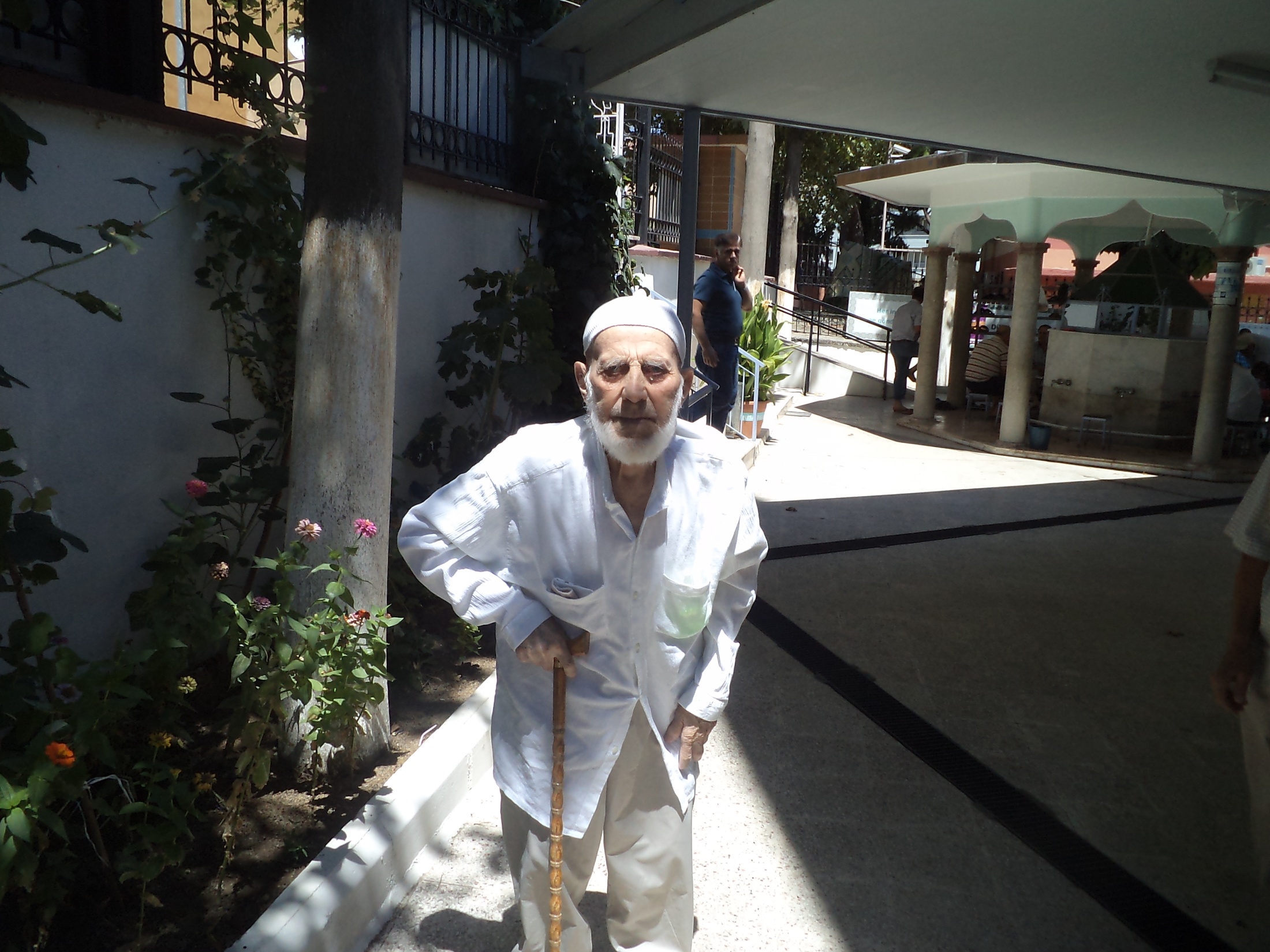 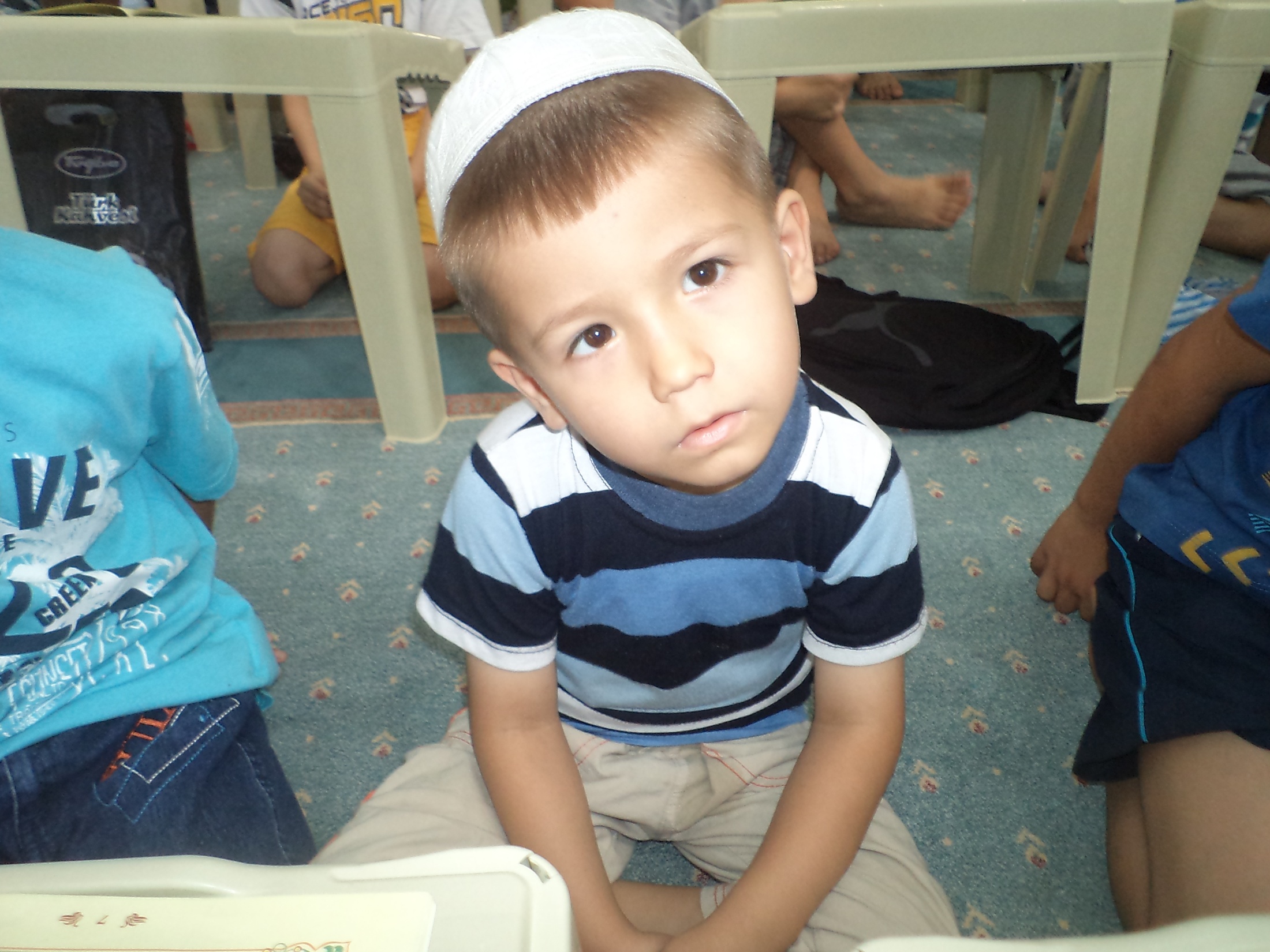 Ödül Almak İçin Bilgiye  kalkan Eller
Dini, Çocuğun Dili İle Verirsen Dinlerler
KİTAP KOKUSU  ve  ÇOCUK KOKUSUNUN YERİNİ HİÇ BİR KOKU TUTMAZ
En  İyi Dinleyici Çocuklardır..
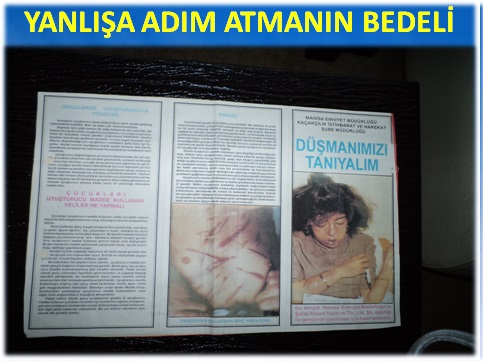 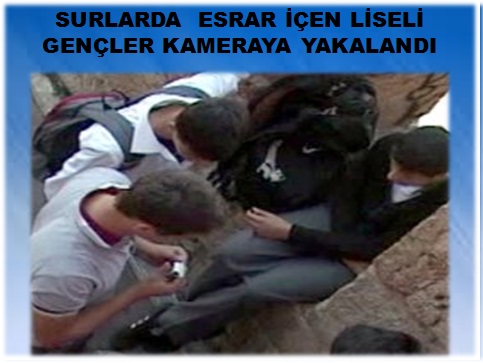 Adana’da Varlıklı Bir Ailenin Çocuğu Uyuşturucudan Adana Cezaevinde
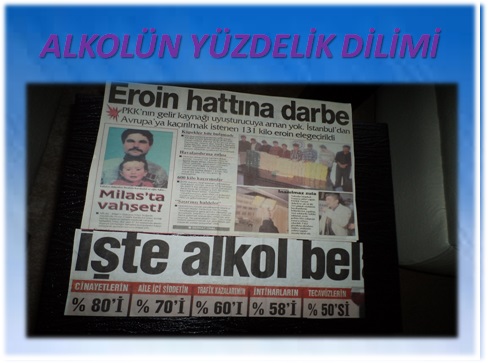 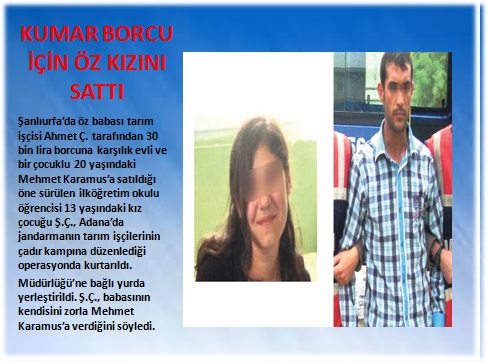 DİNSİZ TOPLUM YOKTUR
Dünyayı dolaşınız! Dünya üzerinde  hastanesiz, doktorsuz,elektiriksiz,yolsuz, susuz, kültürsüz köy ve kentler bulabilirsiniz. ANCAK MABETSİZ(  ibadethanesiz)   ve MABUTSUZ  köyler  ve kentler  asla bulamazsınız.
 bir  insana  rastlayabilirsiniz. Ama dünyada  asla dinsiz bir topluma rastlayamazsınız
Dünyada Güzelleştiren Din, Ahirette  Çirkinleştirir mi? Tercihinizi yapın…